MASS  MEDIA
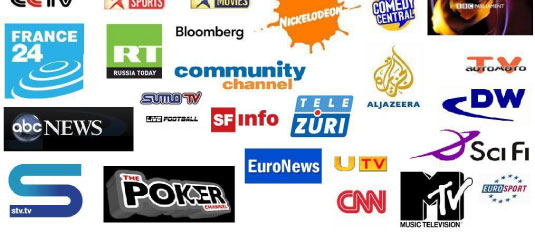 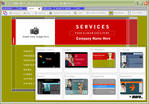 TELEVISION
RADIO
NEWSPAPERS
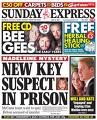 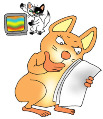 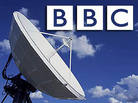 INTERNET
MAGAZINES
COLLOCATIONS.
1.Mass  Media
2.Damage  your  eyes
3.Important events
4.Get information
6.Listen to the radio
7.Surf  the  Internet
8.Find new friends
9.A  waste of  time
10.Keep fit
11.Mobile phones
12.In conclusion
13.Vote  by  text
14.Watch  TV
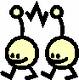 DIVIDE  THESE  WORDS  INTO  GROUPS.
GOLF, HEADLINE, PRODUCER, HOROSCOPE, HEALTH  AND  BEAUTY, DOCUMENTARY, FISHING, CHESS, ARTICLES, PAGE, QUIZZES,QUALITY,
CELEBRITIES, THE  PRESS, ADVERTS, THE  NEWS, PHOTOGRAPH, CHANNEL, LOCAL, SOAP  OPERAS, COMPUTERS
MATC
H
ING
MATCH  THE  TOPICS  WITH  THE  SENTENCES.
1.The  President  of  Russia  visited  China  yesterday._______________
2.The  new  retro  band  The Darkness  have  taken  us  back  to  the  1970s  with  their  songs.
________
3.Get  faster  Internet  access  with  the  latest  broadband  versions._____________
4.Chelsea’s   boss  has  bought  five  new  players._________
5.The  story  was  not  really  believable  but  some  of  the  acting, especially  by  Orlando  Bloom, was  fantastic.________
6.The  new  Honda  is  the  best  yet – a  pleasure  to  drive._______
7.Vivienne  Eastwood’s  new  dresses  are  cheap  and  colorful._________
Current  affairs
a)Cars
b)Computers
c)Current affairs
d)Fashion
e)Films
f)Music
g)sport
Music
Computers
Sport
Films
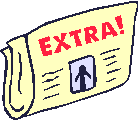 Cars
Fashion
NEWSPAPERS  IN  BRITAIN
Quality  newspapers (known as «heavies») contain  a  lot  of  serious  articles, e.g. about  politics, business, science, cultural news.
Popular  newspapers (known  as «tabloids»)  carry  a  lot  of  big  photographs, contain  short, simple  reports  on  the  main  news, stories  about  famous  people.
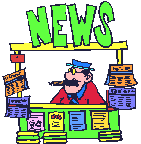 THE DAILY MAIL
THE TIMES
THE DAILY MIRROR
THE GUARDIAN
QUILITY
PRESS
POPULAR
PRESS
THE DAILY
EXPRESS
THE INDEPENDENT
THE SUN
THE DAILY TELEGRAPH
THE DAILY STAR
WHAT’S  IN  THE  PAPERS?
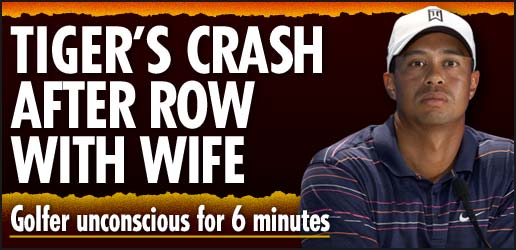 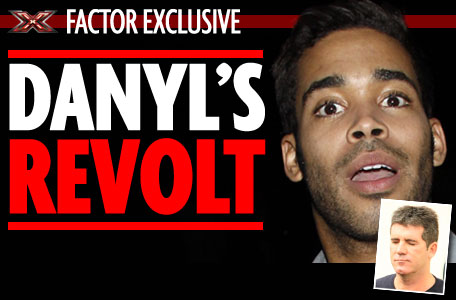 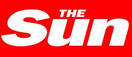 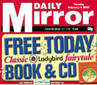 Johnson condemns hacker to Xmas in a US jail
 by Paddy McGuffin

Computer hacker Gary McKinnon is facing Christmas in a US jail after the Home Secretary refused to block his extradition.
Bomb suspected in Russian crash 
At least 39 people were killed and nearly 100 injured when a Russian express train came off the rails last night in what is being investigated as a bomb attack.
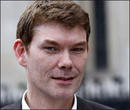 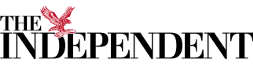 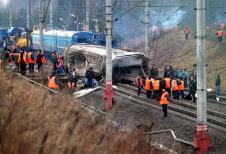 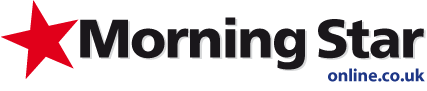 NEWS  FOR  EVERYONE
Russians  are  great  readers  of  newspapers  and  magazines. Today  Russia  has  about  33,000  newspapers  and  magazines. There  are national  as  well  as  local  daily  newspapers. The  Russian  daily, PRAVDA, used  to  be  the  most  important   quality  newspaper. In  the  last  ten  years  the  daily, IZVESTIA, has  become  the  main  newspaper  in  cultural, academic  and  business  circles  and  MOSCOVSKY  KOMSOMOLETS  is  read  by  a  wide  range  of  people. However, the  most  popular  Russian  newspaper  is  not  a  daily  but  a  weekly  paper, ARGUMENTY  I  FACTY. Another  weekly  newspaper, THE  MOSCOW  NEWS, is  available  in  other  languages  as  well  as  in  Russian.
Some  people read  newspapers  for  entertainment; others  are  interested  in  political  and  sports  news. There  are  special  edition  for  women, young  people, children, businessmen.
Young  people  often  prefer  magazines  to  newspapers. Teen  magazines  such  as  COOL, COOL  GIRL,  BRAVO  TEEN’S  and  MOLOTOK  are  very  popular, although  they  are  criticised  by  parents. These  magazines  provide  gossip  about  film  stars  and  pop  stars  and  give  information  about  parties, concerts, discos  and  clubs. They  also  have  articles  about  latest  trends  in  fashion,  music  and  travel.
READ  THE  ARTICLE   ON  RUSSIAN  NEWSPAPERS  AND  MAGAZINES. ARE  THESE  STATEMENTS  TRUE  OR  FALSE?
1.There  are  only  national  daily  newspapers. 
2.PRAVDA  used  to  be  the  most  important  quality  newspaper. 
3.MOLOTOK  is  aimed  at  young  people.
4.There  aren’t  special  editions  for  women.
5.THE  MOSCOW  NEWS  is  available  in  different  languages.
6.Young  people  read  newspapers  very often.
7.Parents  agree  that  magazines  Cool, BRAVO   and  MOLOTOK   are  useful  for  their  children.
8.In  teen’s  magazines  there  are  many  articles  about  fashion, travel  and  music.
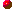 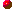 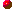 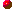 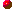 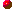 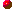 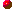 Read  the  opinions  of  some  Russian  teenagers  about  teen  magazines.  Do  you  agree  with  them?  Give  reasons.
1.I  like  Bravo  mostly  because  of  its  pictures, comic  strips  and  articles  about  animals.

2.I  can’t  imagine  my  life  without  Cool  Girl . It  tells  you  everything  you  need to  know  about  looking  cool.

3.I  like  to  read  Teens, especially  all  the  gossip  about  pop  stars  and  Russian  singers.

4.I  think  Molotok  is  great! It’s  got  lots  of  advice  for  teenagers. There  are  some  questions  that  I  can’t  ask  my  parents, so  I  look  for  answers  in  Molotok.

5.All  these  magazines  like  Teens, Bravo  and  Molotok  are  full  of  trash. Normal  teenagers  don’t  read  them.
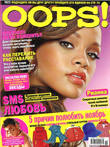 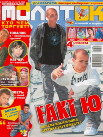 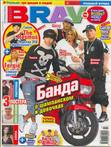 TV is very important thing in our life. We can say that TV is our eyes because TV helps us to know more about the world, about the others counties, about the events that happened in the world. TV even helps you to know more about yourself.
PUT  THE  TV  AND  RADIO  PROGRAMMES  UNDER  POSSIBLE  HEADINGS.
DOCUMENTARIES, FILMS, SPORT, CURRENT  AFFAIRS,  GAME  SHOWS, REALITY  SHOWS, THE  NEWS, SOAP OPERAS, TALK  SHOW
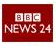 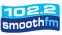 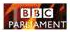 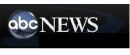 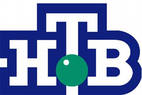 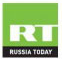 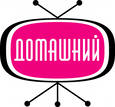 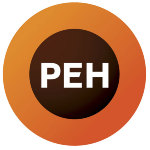 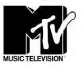 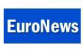 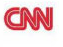 ARE  YOU  A  COUCH  POTATO?
TV  QUIZ.
Answer  these  questions  with  «yes»  or  «no». For  «yes»  you’ll  get  two  points, for  «no»  -  one  point.
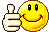 1.Do you have 'watching television' on the top of your list of hobbies?
2.Do you get offended, if someone refers to television as 'an idiot box'?
3.You do not remember birthdays and anniversaries, but remember the entire month's TV schedule.
4.You remember over 100 channels by their numbers on the remote control.
5.You prepare for a TV session with lots of popcorn, burgers, pizzas etc.
6.You have seen all the seasons of 'Friends' and remember every episode.
7.Watching television for 5-7 hours on a stretch is a normal routine for you.
8.You wait desperately for new shows, which are being advertised heavily.
9.You meet your friends only to watch TV together.
10.You are always looking out to buy a bigger, better television.
Let’s  count  your  score.
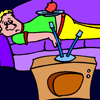 If  your  score  is  13-20  points
You are in love with your TV set
You  are  in  love  with  your television  set.  Your  favorite pastime  is  watching  TV  shows. Yes, you  are  a  couch  potato. We  would  suggest  -  switch off  the  TV  set  for  a  while, and  explore  the  outdoors and  socialize  more.
If  your  score is  10-12  points
You are not in love with your TV set
 It  is  good  that  you  do  not watch  TV  so  much.  Keep  TV watching  to  a  minimum,  and enjoy  life.  That  is  the  way  to go.
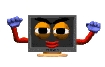 THE  INTERNET
The Internet is an extremely useful tool that has become an important part of our lives in the last few years
MAKE NEW  FRIENDS
GET  INFORMATION  MUCH  EASIER
What  are  your  favourite sites?
Continue  the  list.
http://www.odnoklassniki.ru/
FIND  
A  JOB
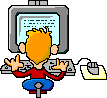 http://www.kinopoisk.ru/
http://mail.ru/
COMMUNICATION
http://vkontakte.ru/
shopping
studying